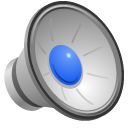 Tommy the Tomato Mummy
A Sad Tale
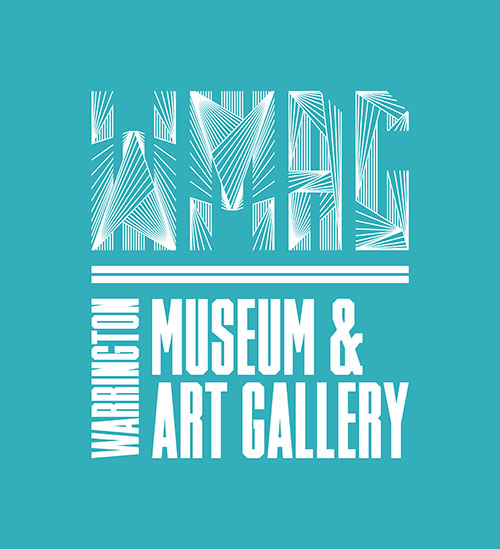 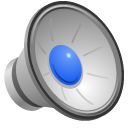 This is what you need…(Ask before you borrow all the baking powder & salt!)
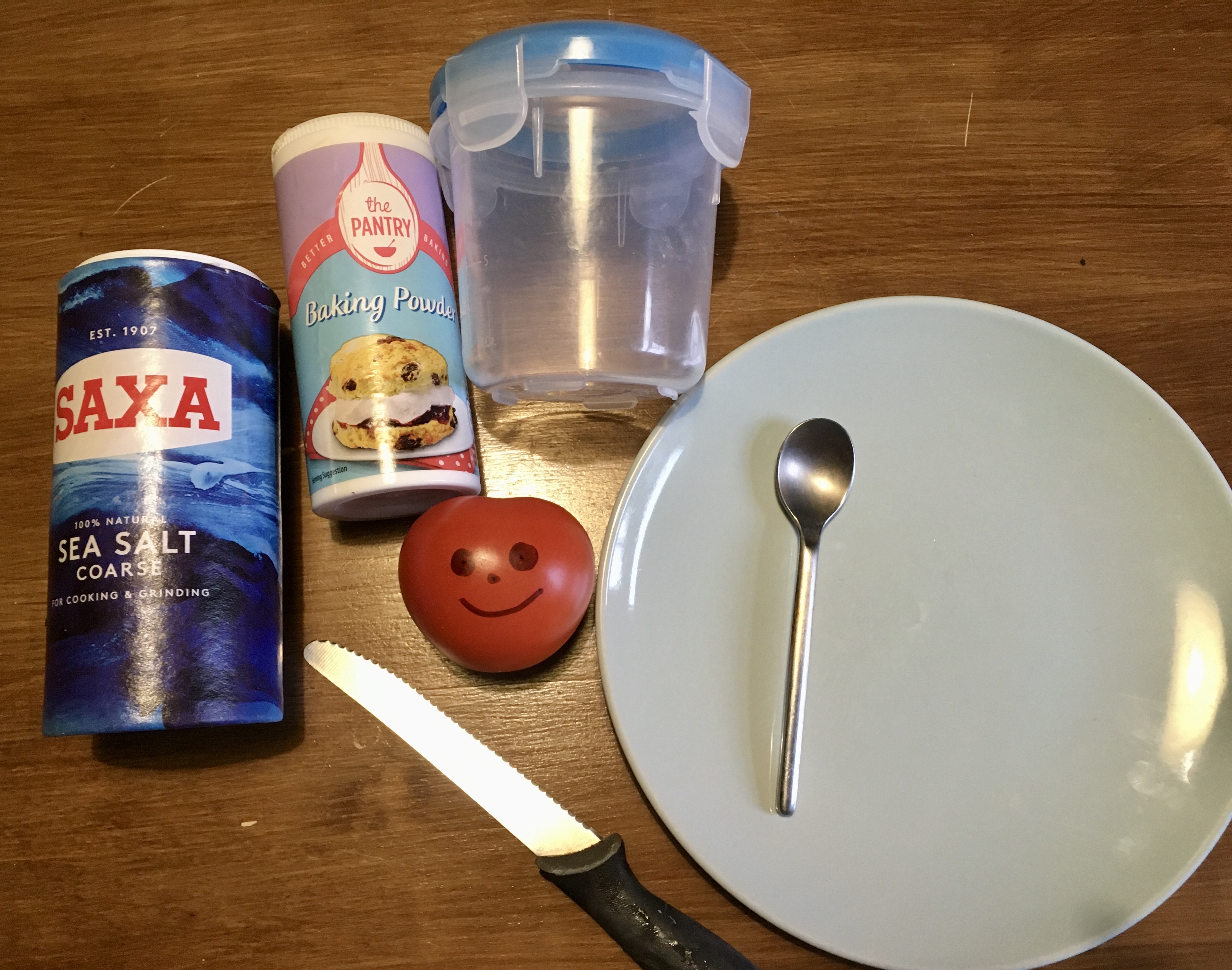 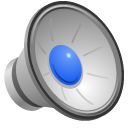 Put Tommy on a plate, you can draw a face if you want to!
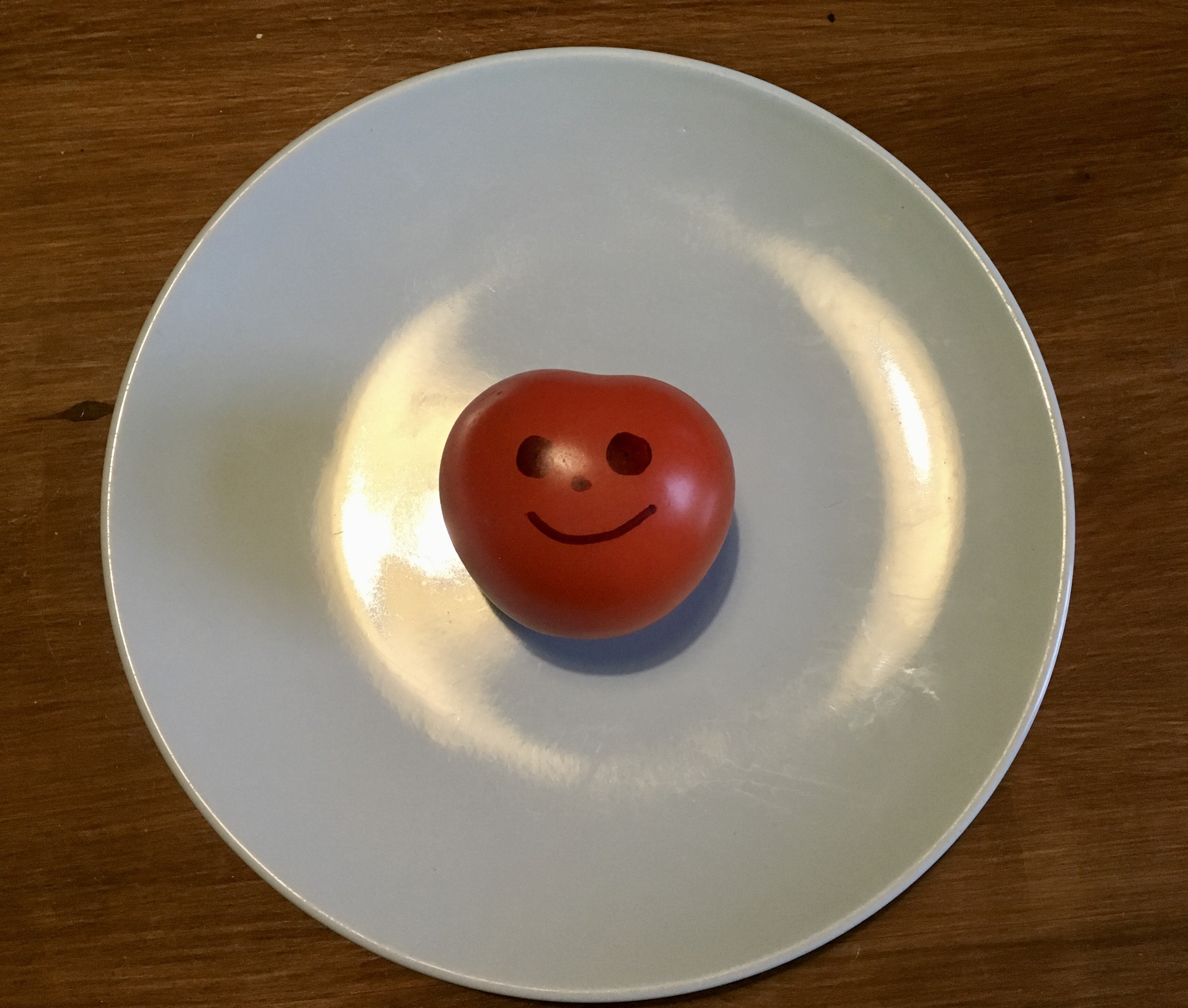 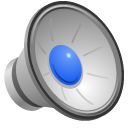 Use a blunt knife to slice the top of Tommy off
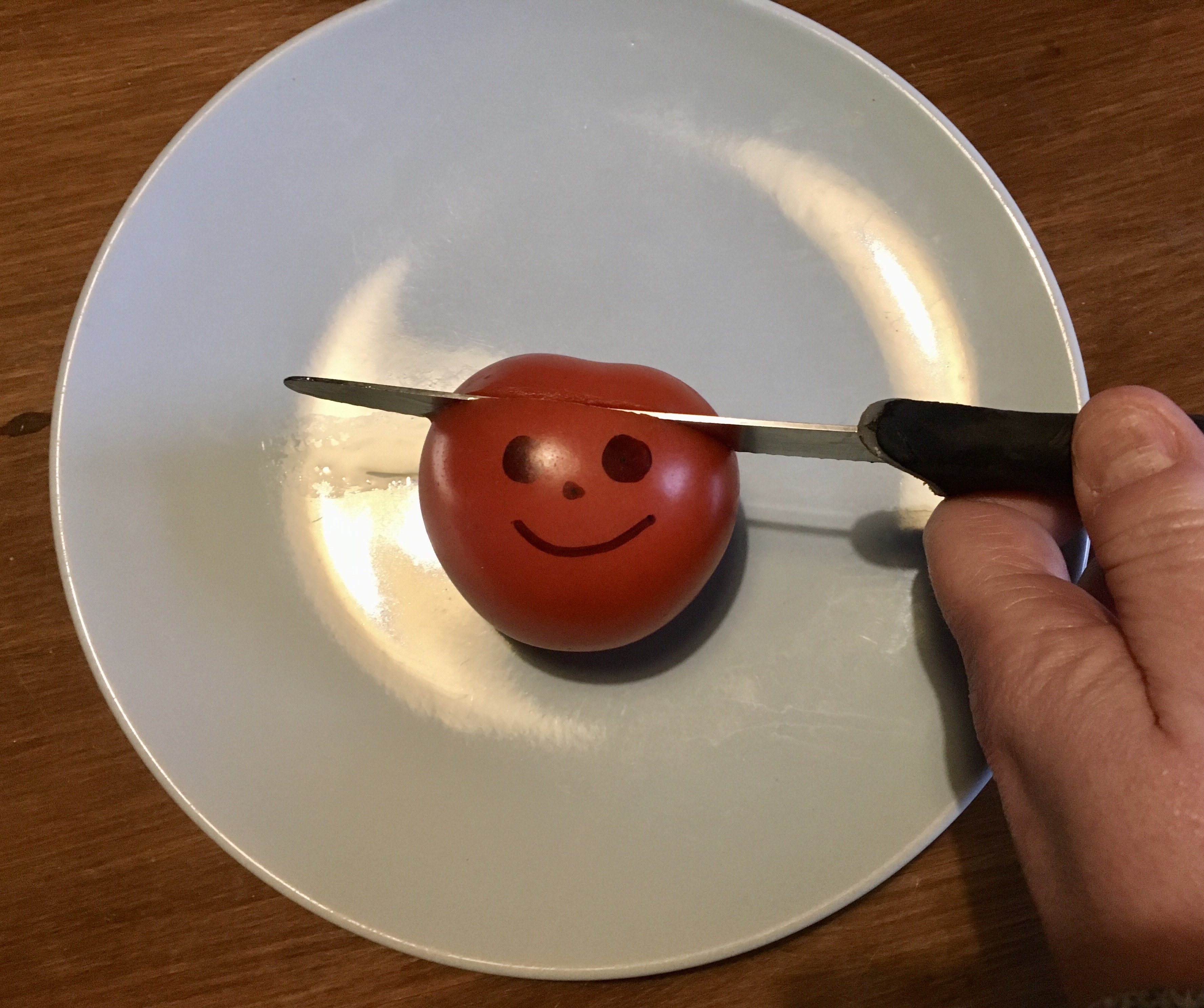 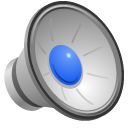 Put Tommy’s lid to one side
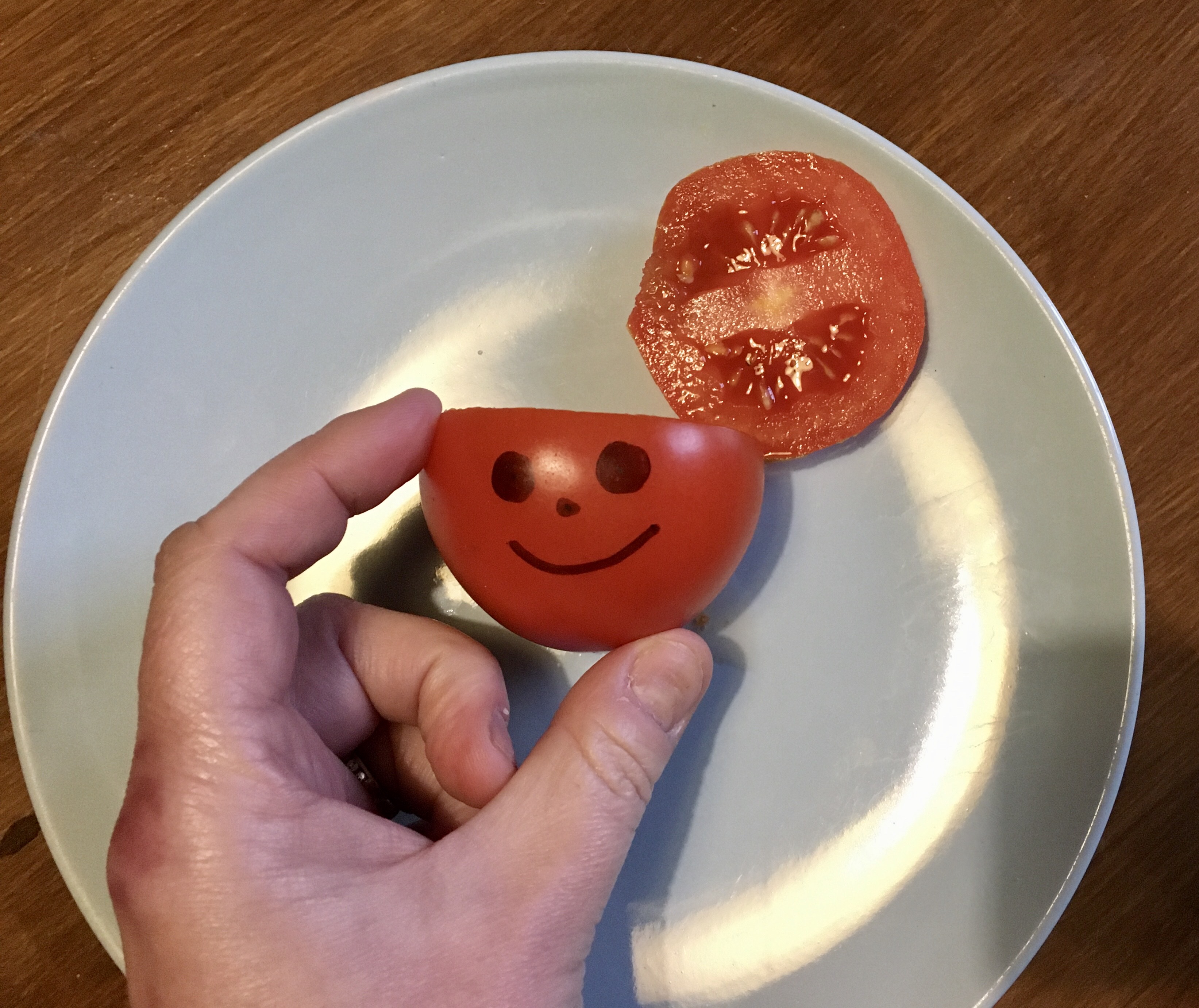 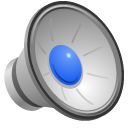 Use a spoon to scoop out all the soft parts inside
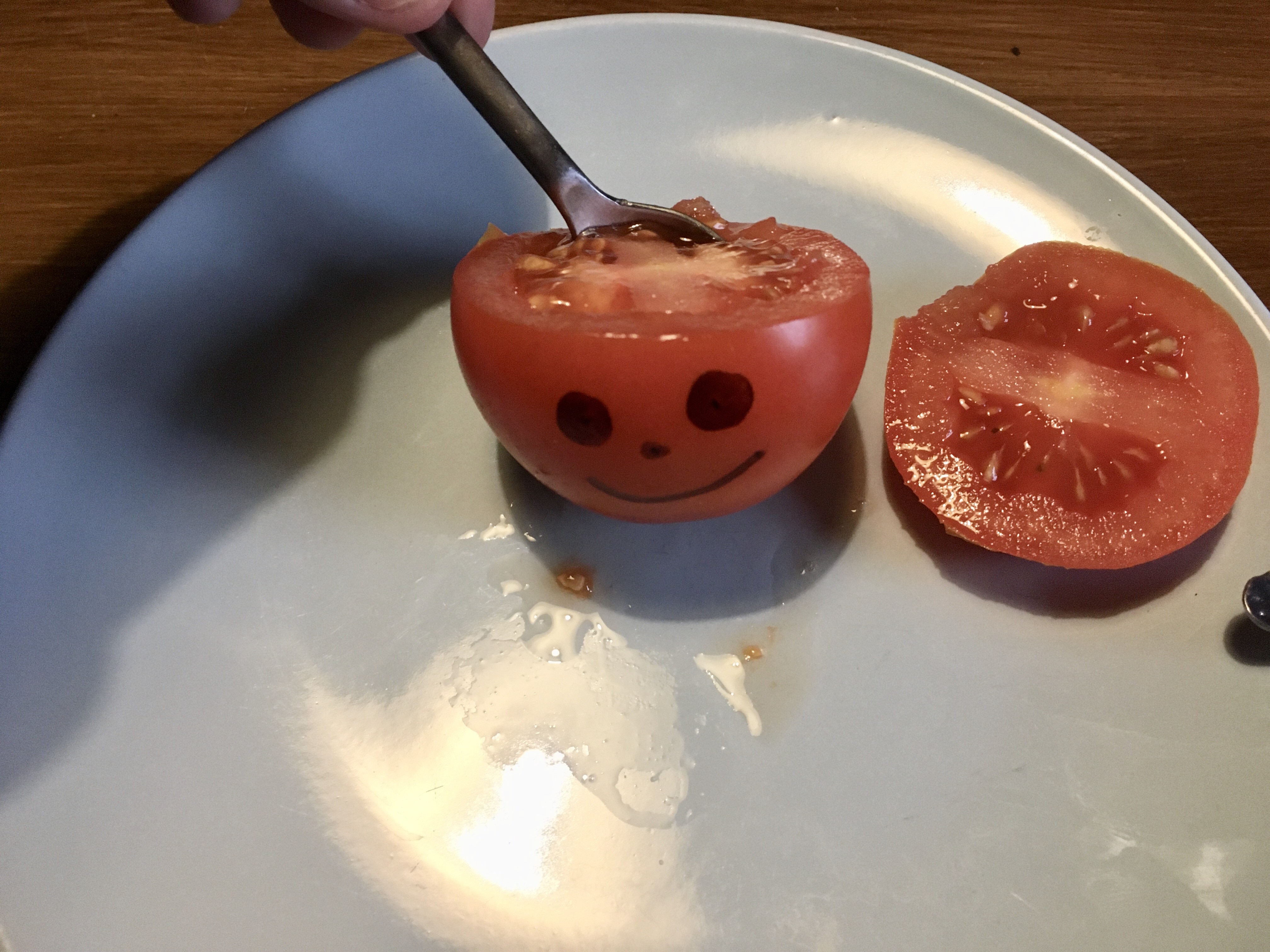 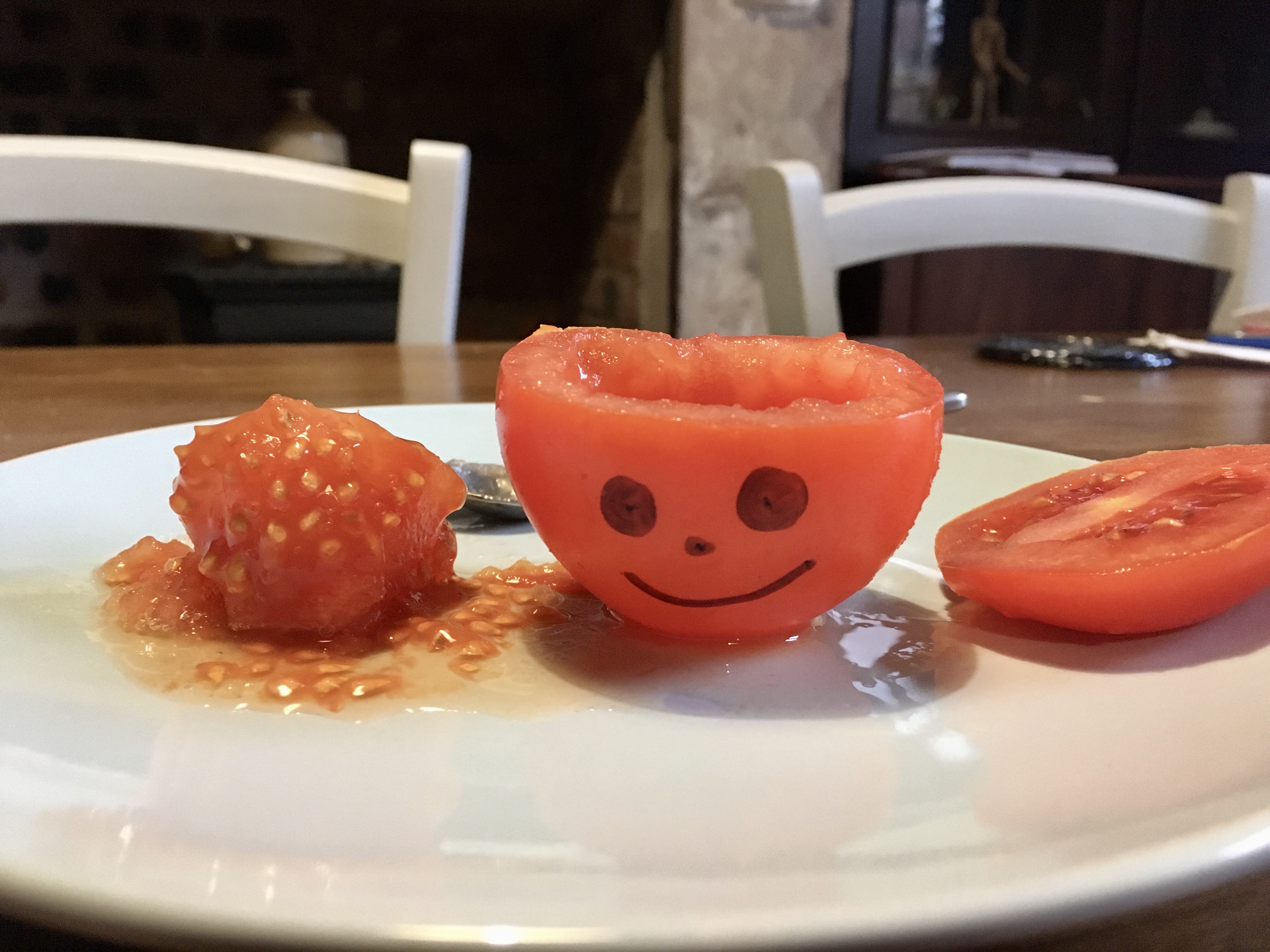 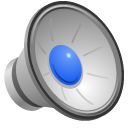 In ancient Egypt your internal organs would have been stored in canopic jars like these.
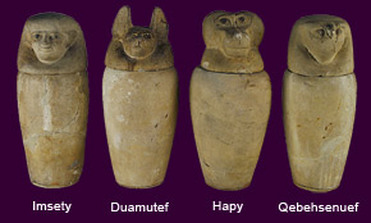 Begin to fill Tommy with salt and baking powder. This is as close as we can get to natron that the ancient Egyptians used
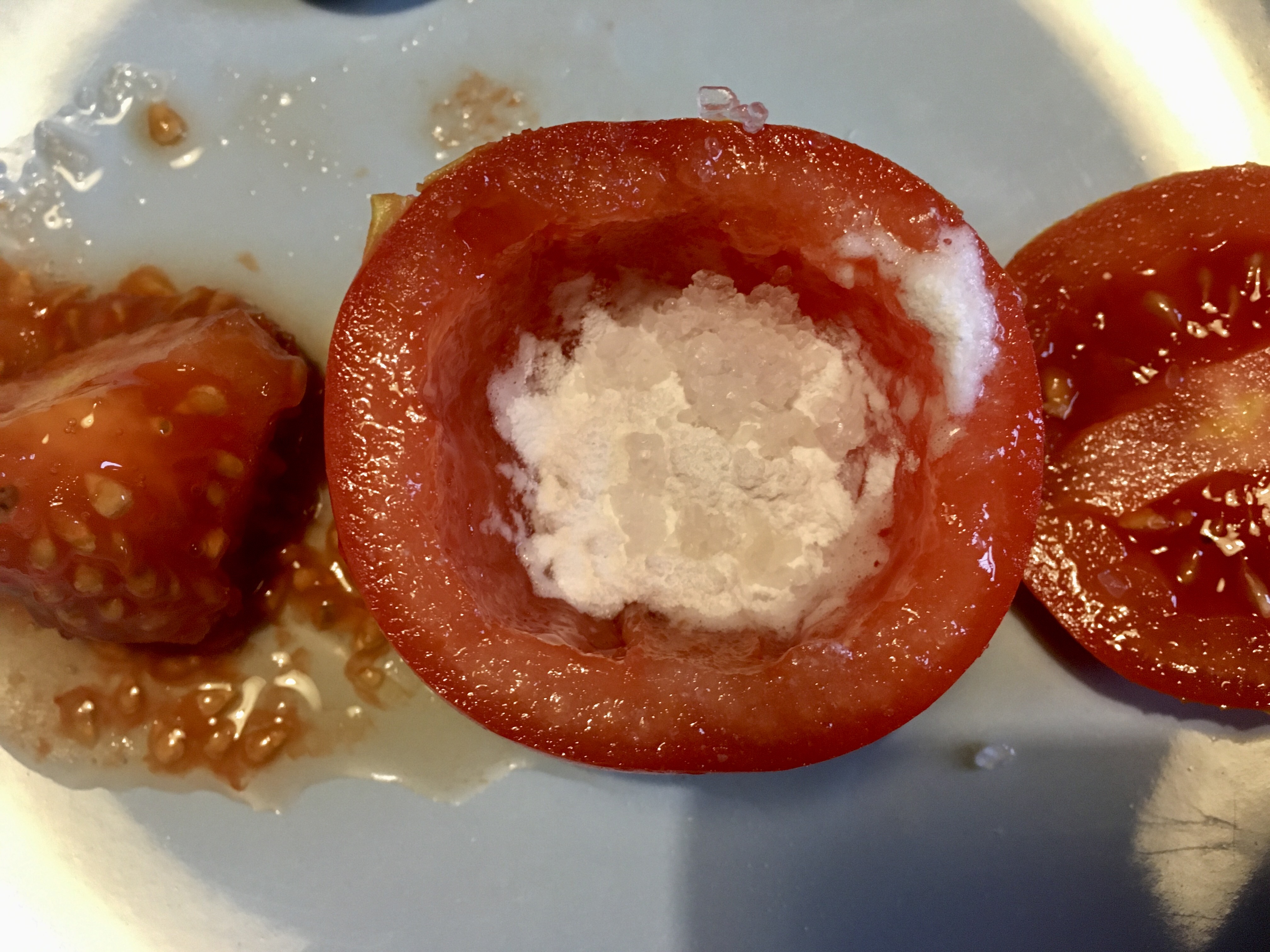 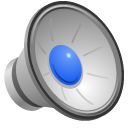 Put Tommy in a tub and carry on filling it with the salt / baking powder until he has disappeared
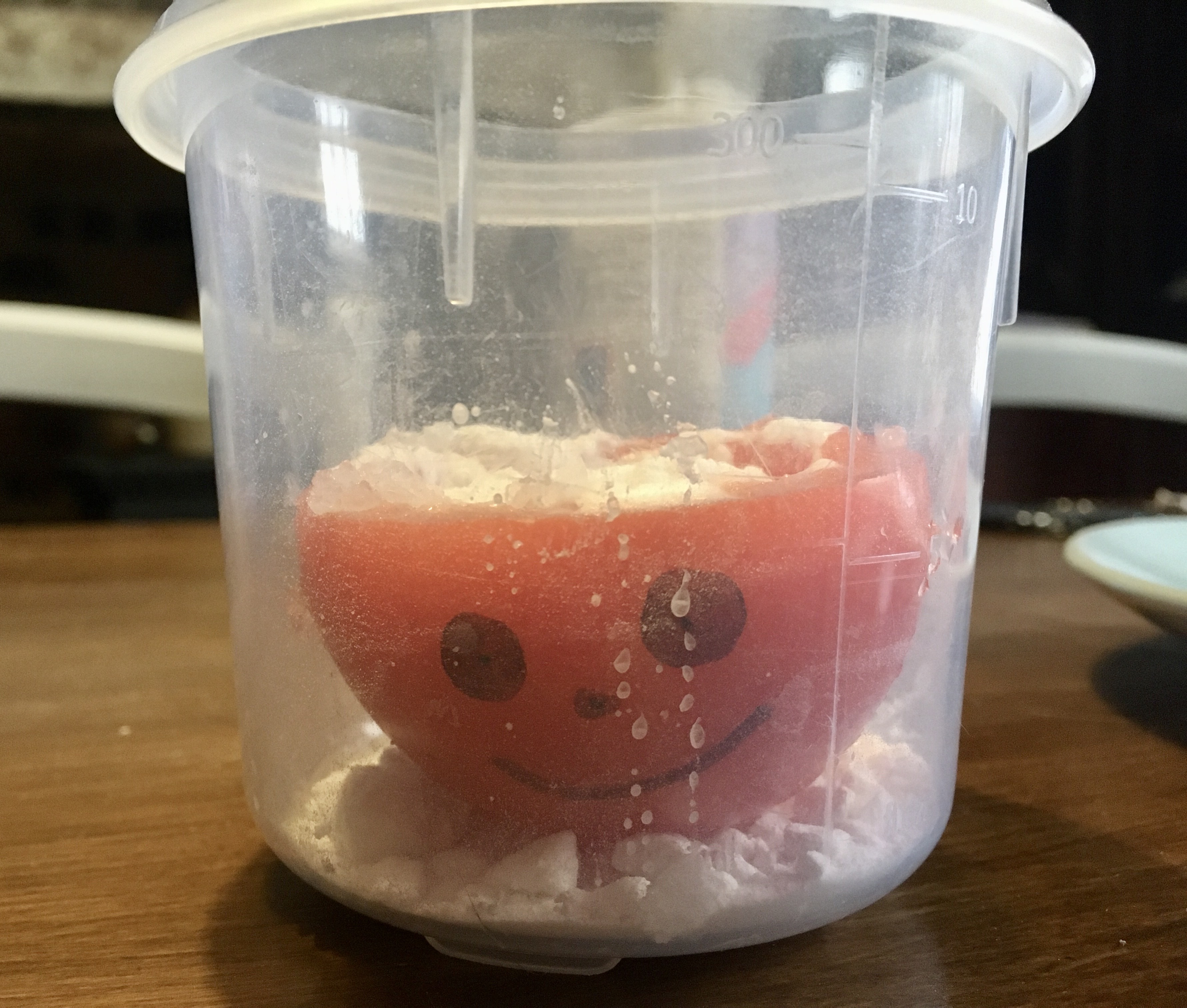 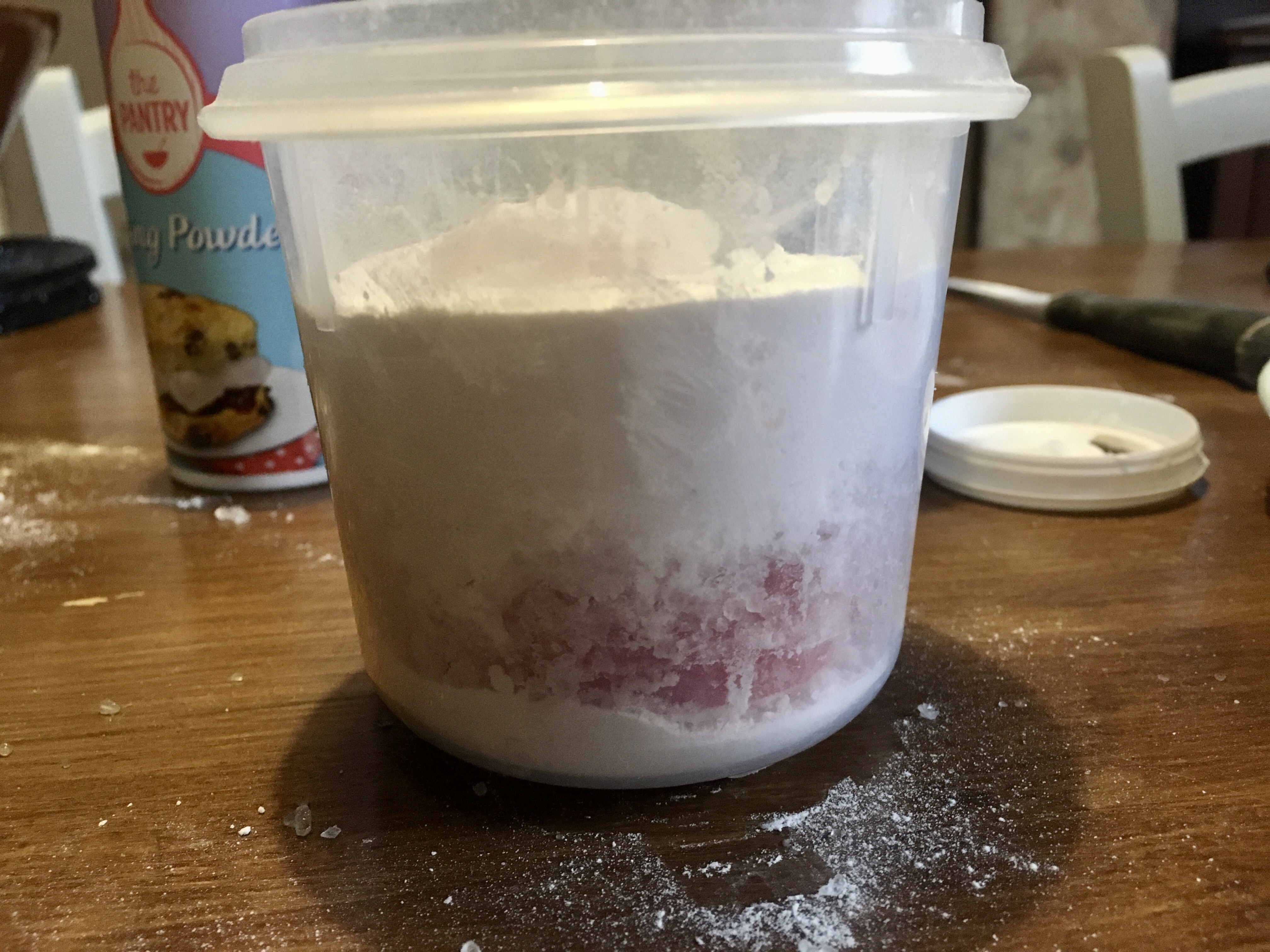 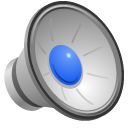 Put the container somewhere warm (like Egypt!) and leave it for as long as you can…
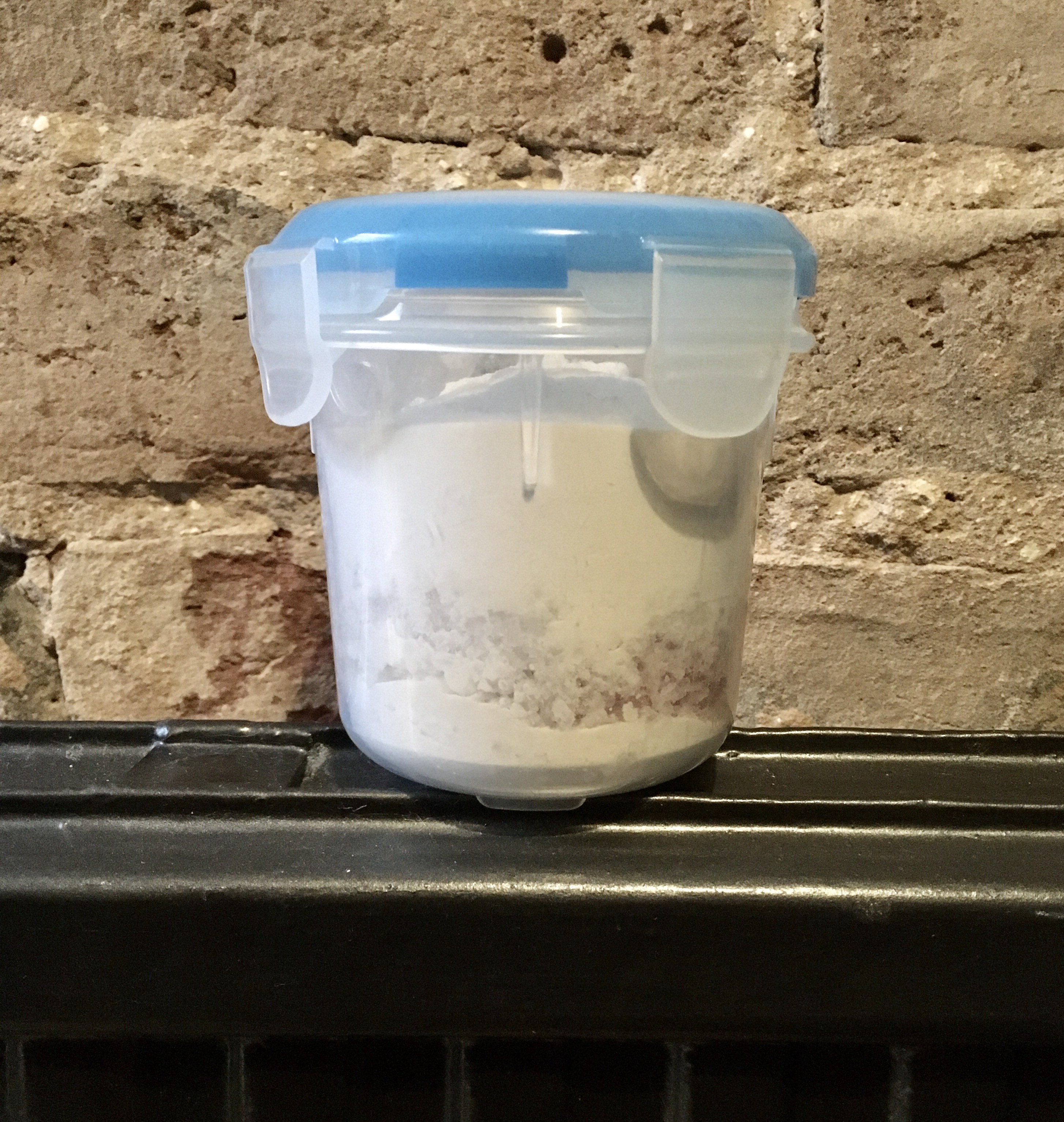 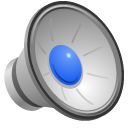 After you open the tub, carefully take Tommy out
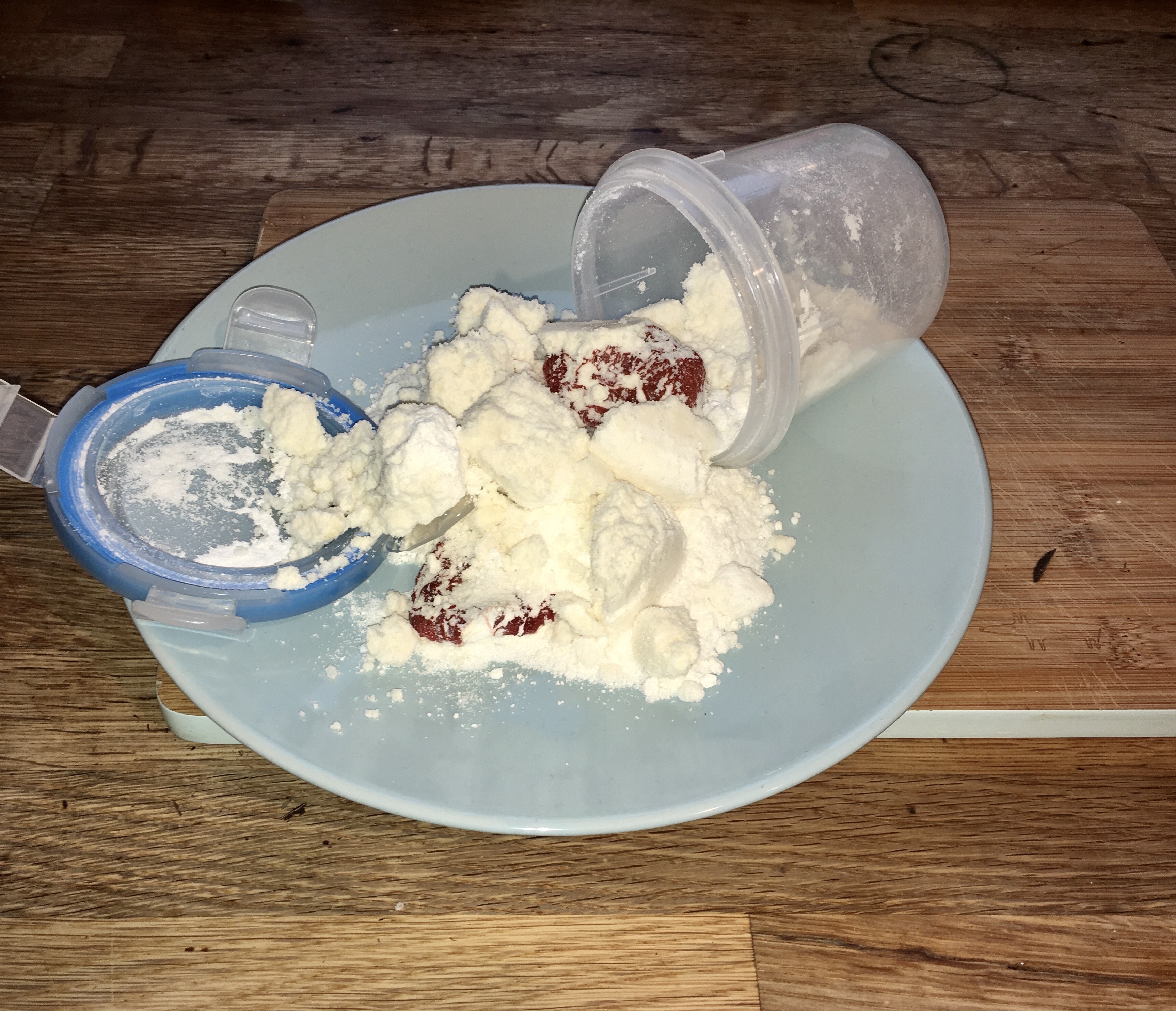 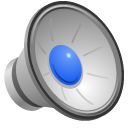 Does Tommy look dry and small and wrinkled? If he does you’ve done it, well done!
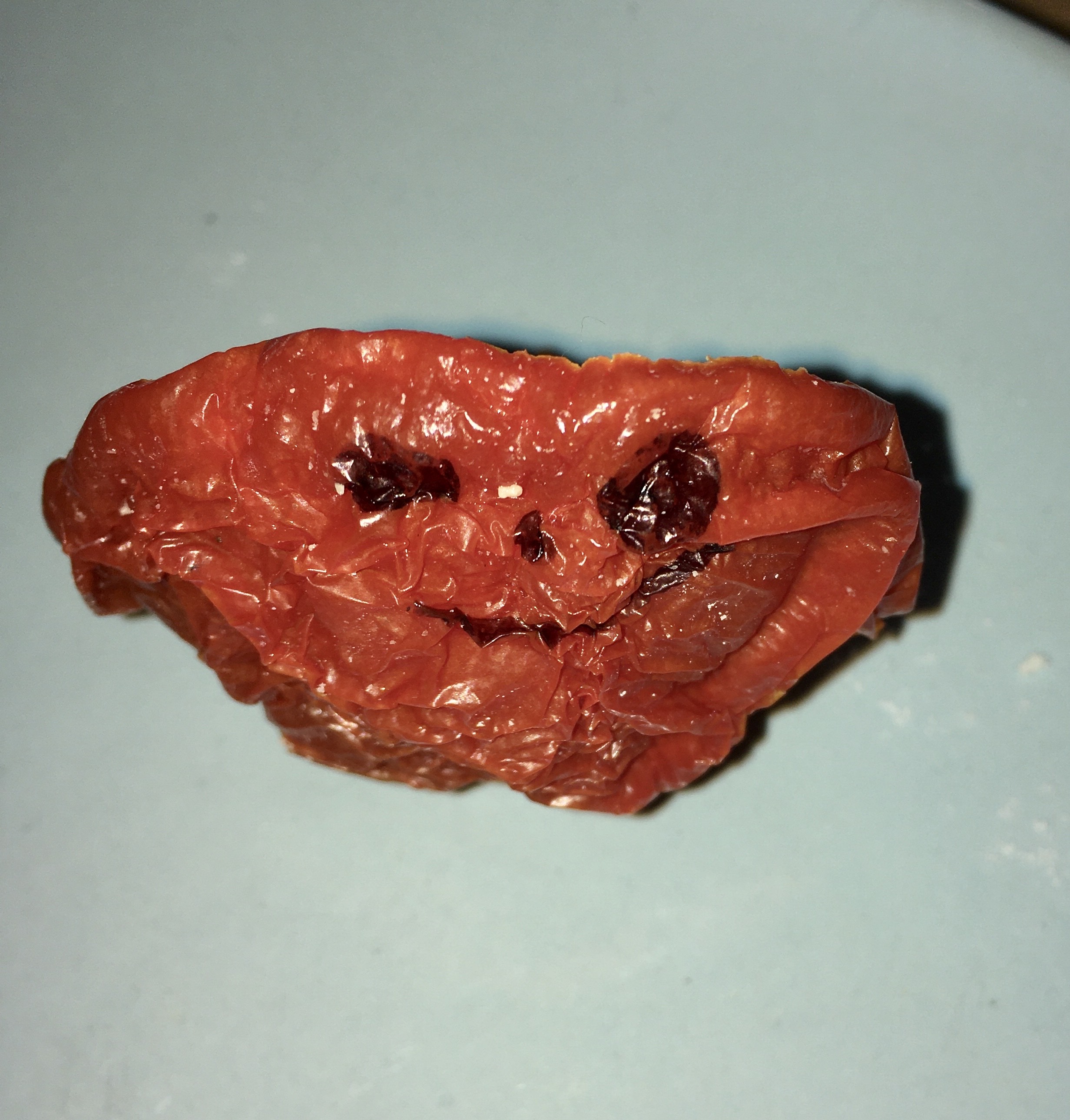 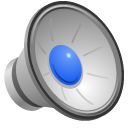 Now you can wrap him in bandages (kitchen roll?) and make a sarcophagus with hieroglyphs if you like
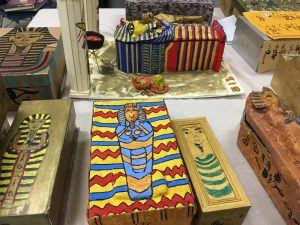 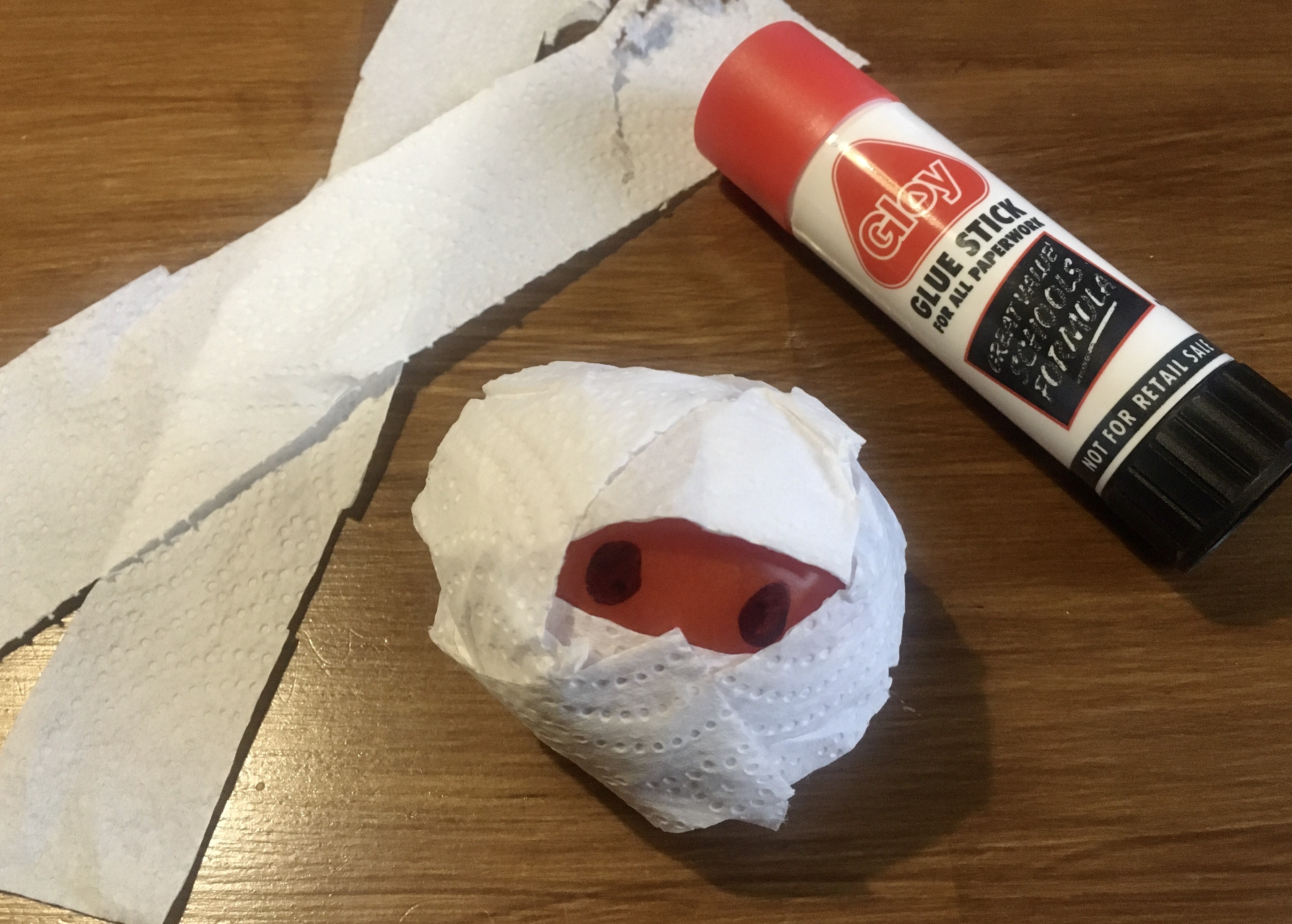 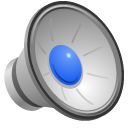 At night, part of Tommy’s soul (a Ba Bird) would find his body and have a rest there.
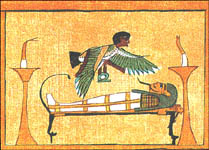 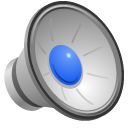 Now Tommy’s Soul or Spirit can live forever in the Egyptian afterlife
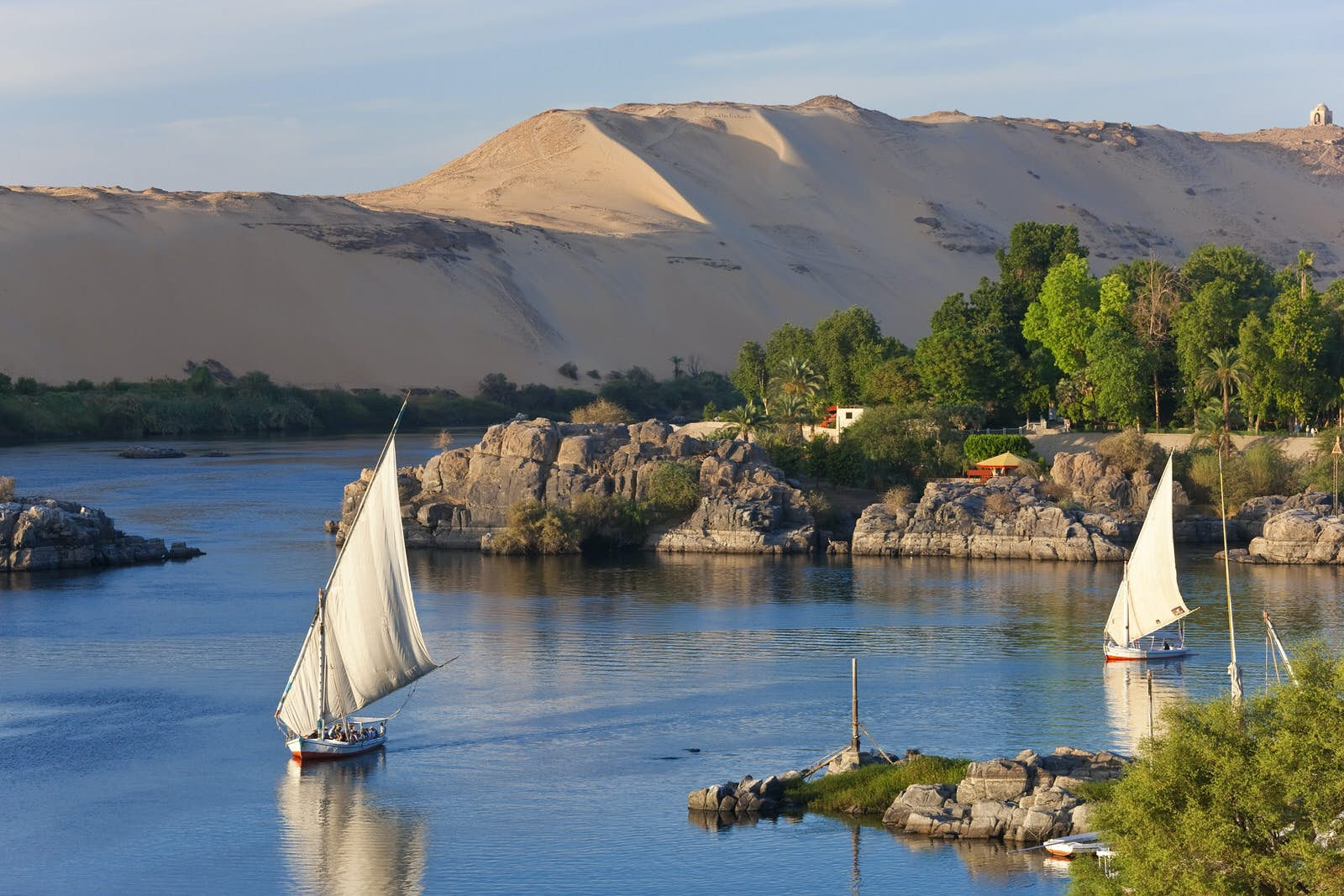 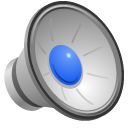 Enjoy the afterlife Tommy!
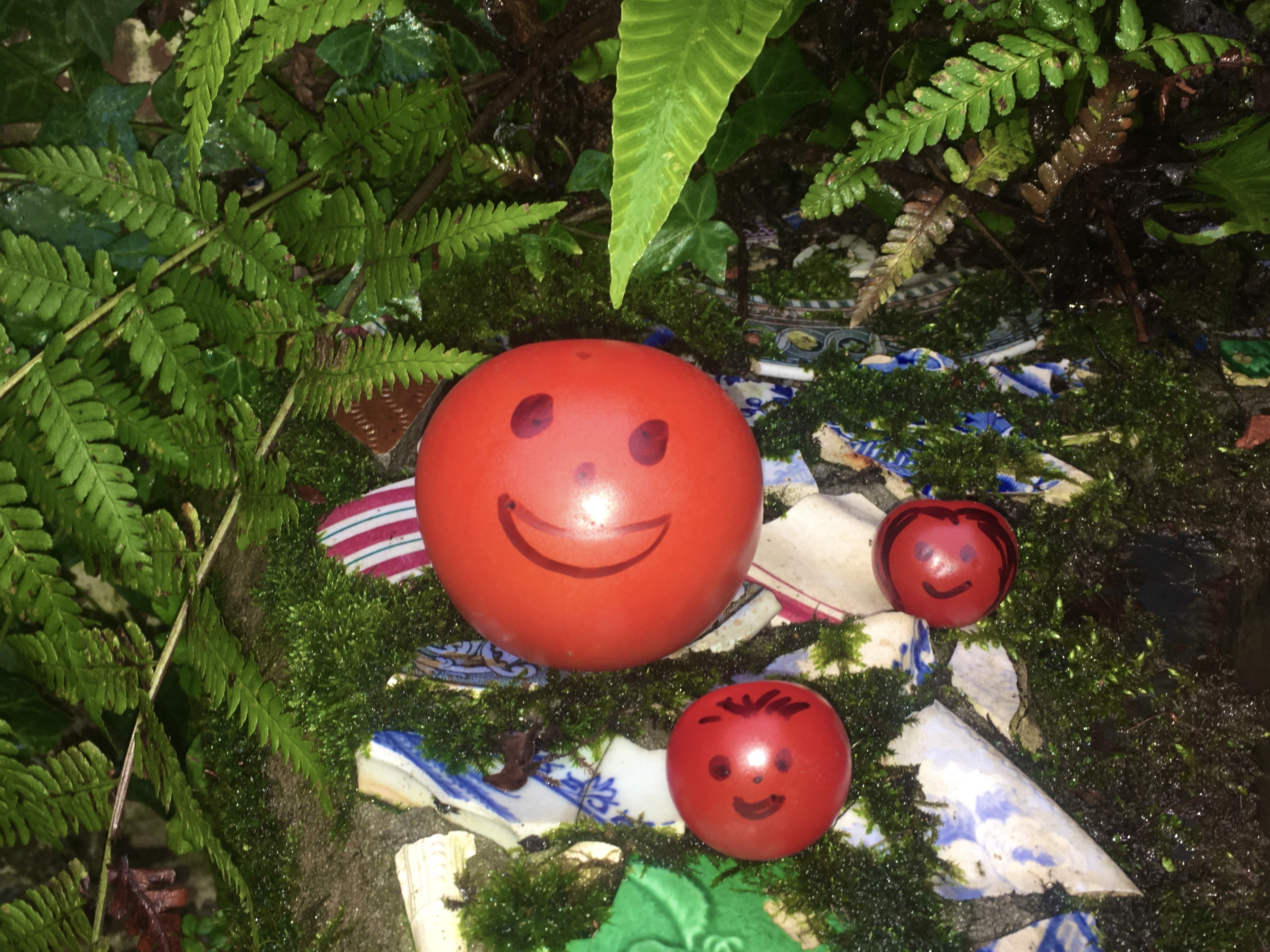 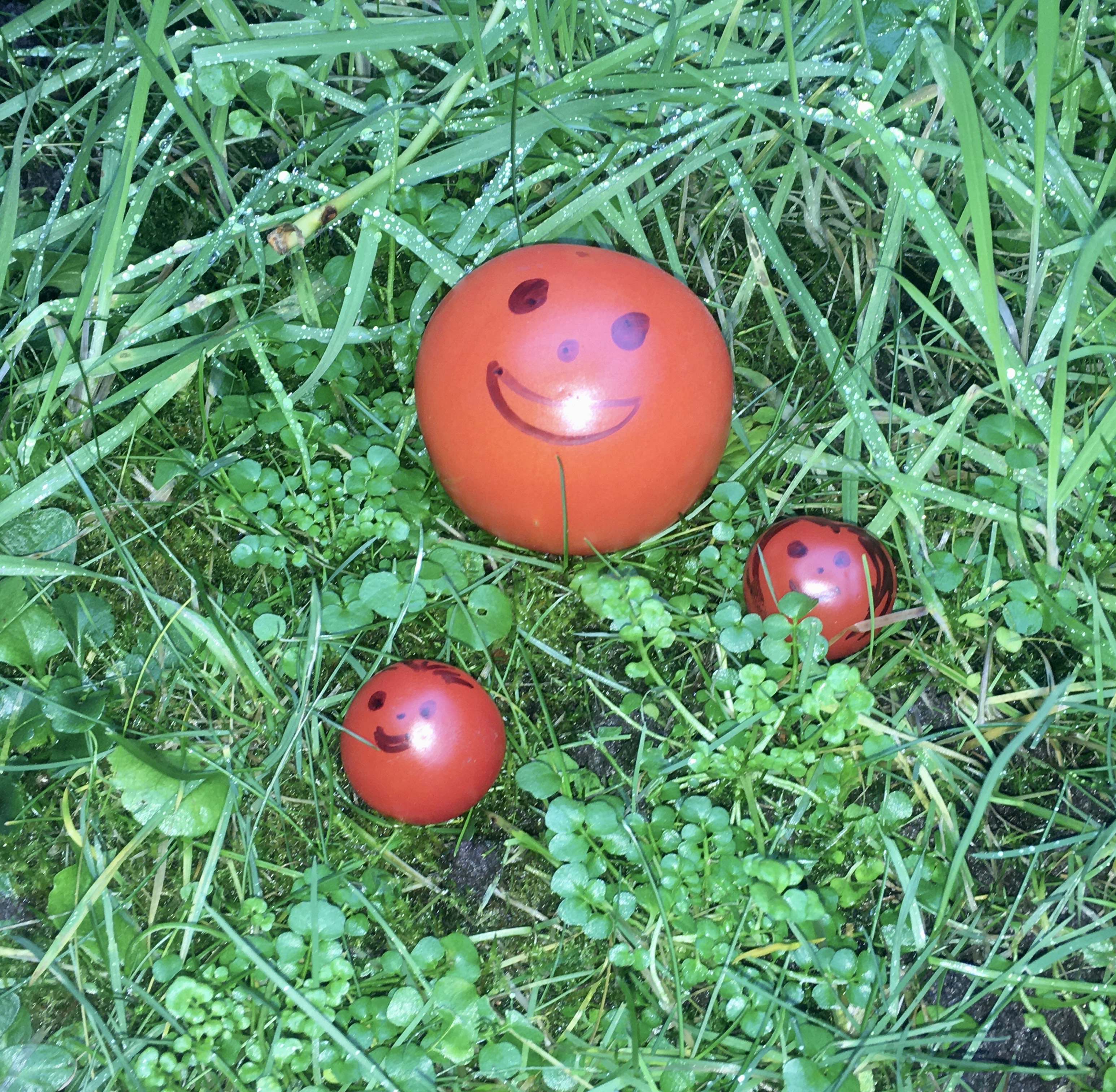 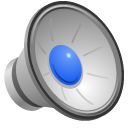